SNO+ Am-Be Calibration Data Analysis
Detector response to neutrons and gamma rays in scintillator
Cody O’Neill
What is SNO+?
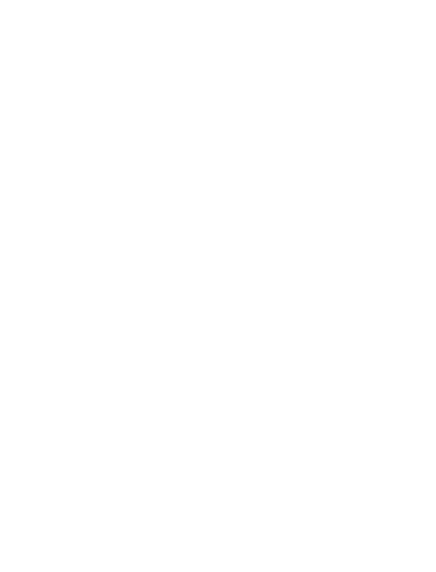 2 Km Underground

Sudbury, Ontario
~9300 PMTS

12 m Diameter Acrylic Vessel

Geodesic PMT Support Structure
Inverse Beta Decay
Understanding this process is essential for Solar and Reactor Antineutrino Analyses


Incident Antineutrinos Interact with protons in the detector volume producing a positron and free neutron


A Free Neutron scatters inelastically with its surrounding media before reaching thermal equilibrium.
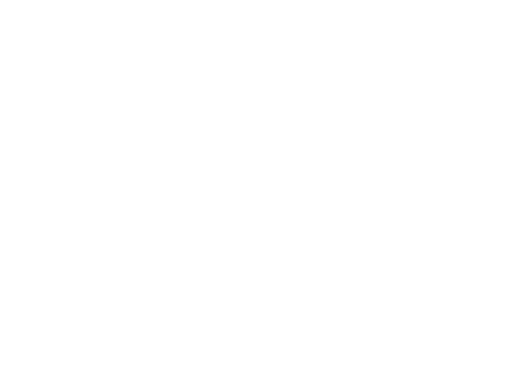 Neutron Capture in SNO+
Once Thermal Equilibrium is reached the neutron will be captured by a nearby nucleus


Capture on Hydrogen Is the most likely process


Excited Deuterium Produced in this reaction de-excites, producing a 2.2 MeV Gamma ray


Detection of this gamma ray indicates an Antineutrino Event in the Detector
2.2 MeV
n
p
Americium Beryllium Neutron Source
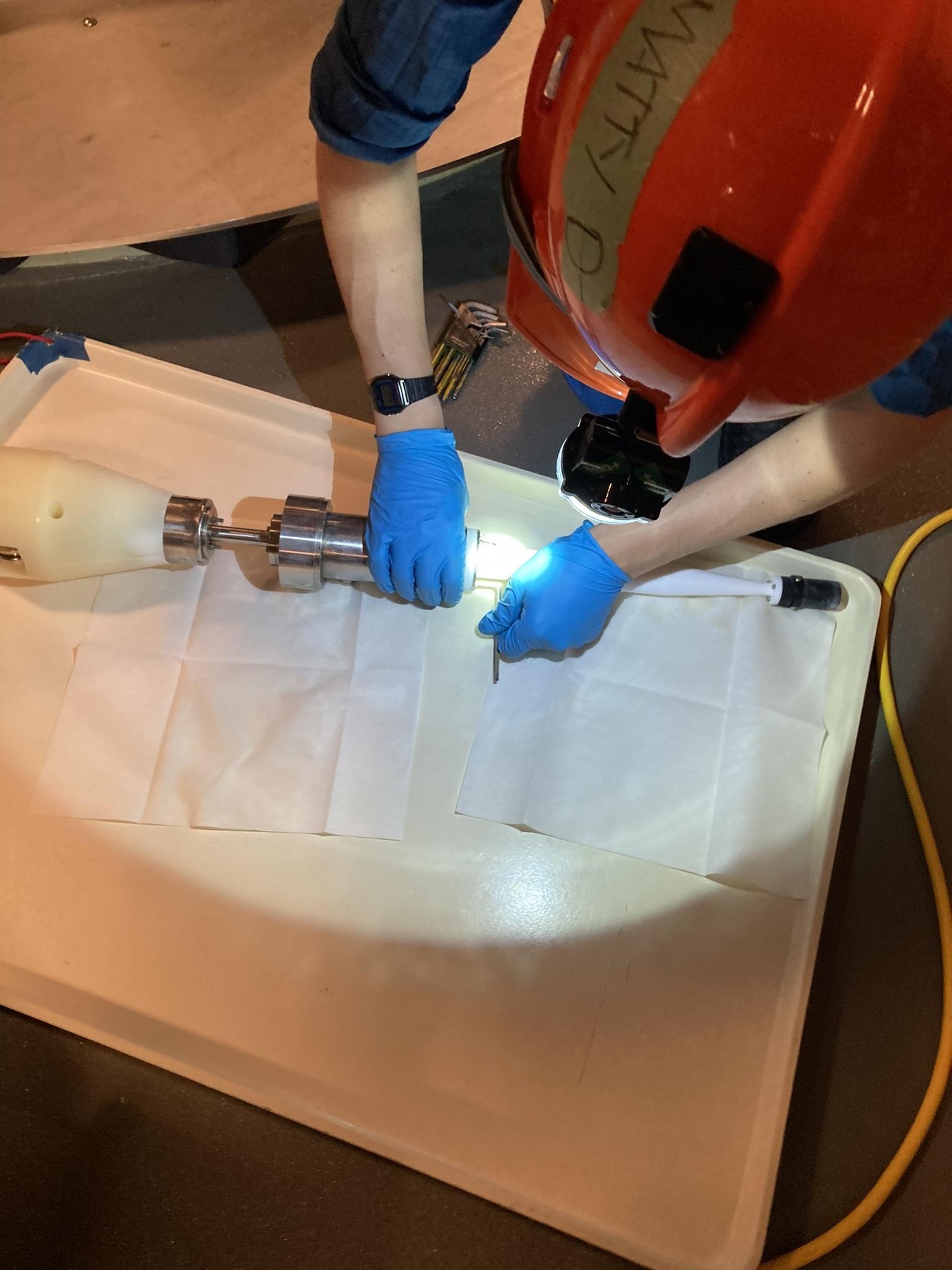 1 MBq  Neutron and Gamma Source located at SNOLAB
Commonly Used in Industry

Alpha-Neutron Reaction occurs between 9Be, producing 12C and a free Neutron

4.4 MeV Gamma Ray Is produced upon de-excitation of 12mC (60% BR)
Produces:
   Neutrons ~ 65 Hz 
   Gammas ~ 40 Hz
Purpose of the Source
Calibration with an In-Situ source is essential in understanding
Neutron Response
Gamma Response
Particle ID
Understanding these interactions allows us to tag antineutrino events
Used to understand the properties of the new target volume
Neutrons produced by the source produce the same signals as antineutrinos
Problem Definition
Comparison To Simulations
Comparing data to GEANT 4 simulations of the AmBe Deployments can validate the results of our simulations
Radial Dependences
Quantifying how event rate and energy reconstruction changes with radial distance from the Acrylic vessel will allow us to understand how events outside the target volume may appear
Preparing for Internal Deployments
Conducting simulations of the internal deployment plan will help prepare for deploying the source inside the AV in the future
Results
Source Deployment
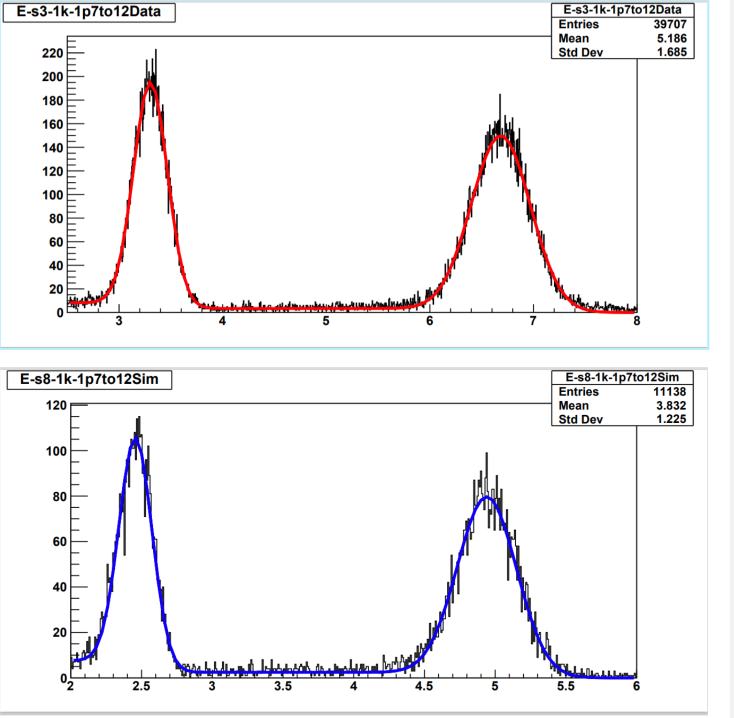 Notable Differences
Light yield of the detector increased by 1.5x, reconstruction did not account for new scintillation cocktail

Lower Counts
Were seen as the distance of the source increases.
Radial Dependence On Energy
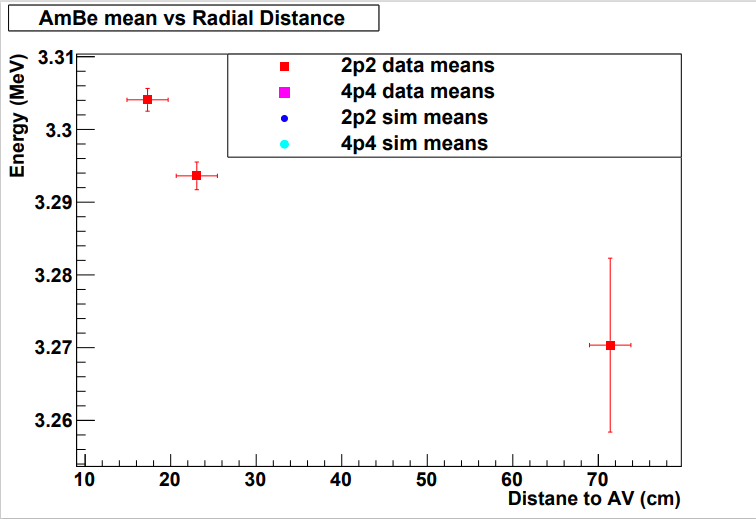 Mean Reconstructed Energy 
Was shown to be appropriately stable for as distance from the Acrylic Vessel increased. 


Errors Increased
Because of a reduction in events that passed selection


Simulations and Data
Showed similar behaviour with radial distance
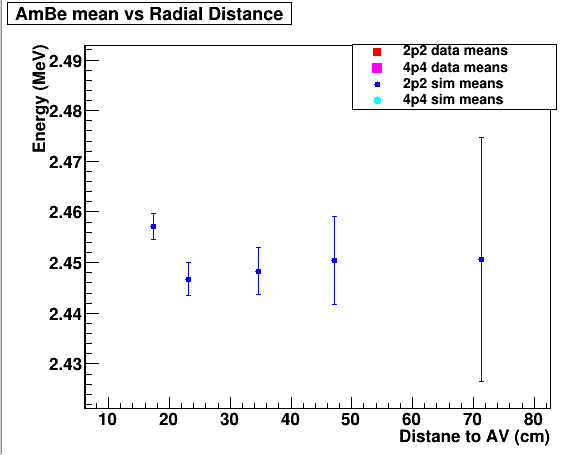 Effect of Radial Distance on Event Rate
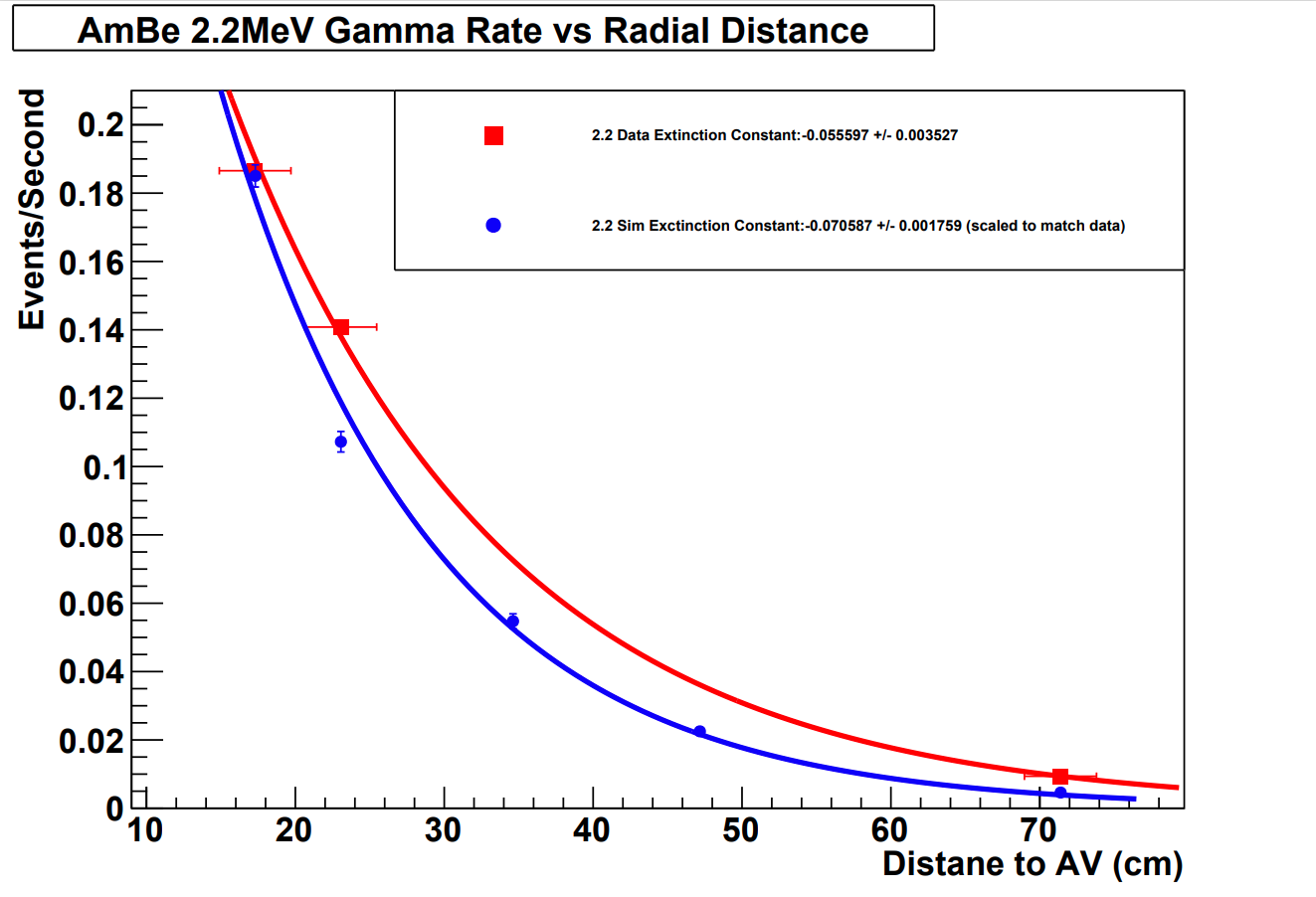 2.2 MeV Gammas
Showed Different Extinction constants between data and simulation

  Data:    -0.055597    +/- 0.003527
Simulations:   -0.070587    +/- 0.001759

4.4 MeV Gammas
Showed Similar Extinction constants between data and simulation

  Data:   - 0.042117   +/- 0.002555
Simulations:  - 0.052912   +/- 0.001217

Unusual Drop in Rate
Seen for neutron simulations ~20 cm from the acrylic vessel.
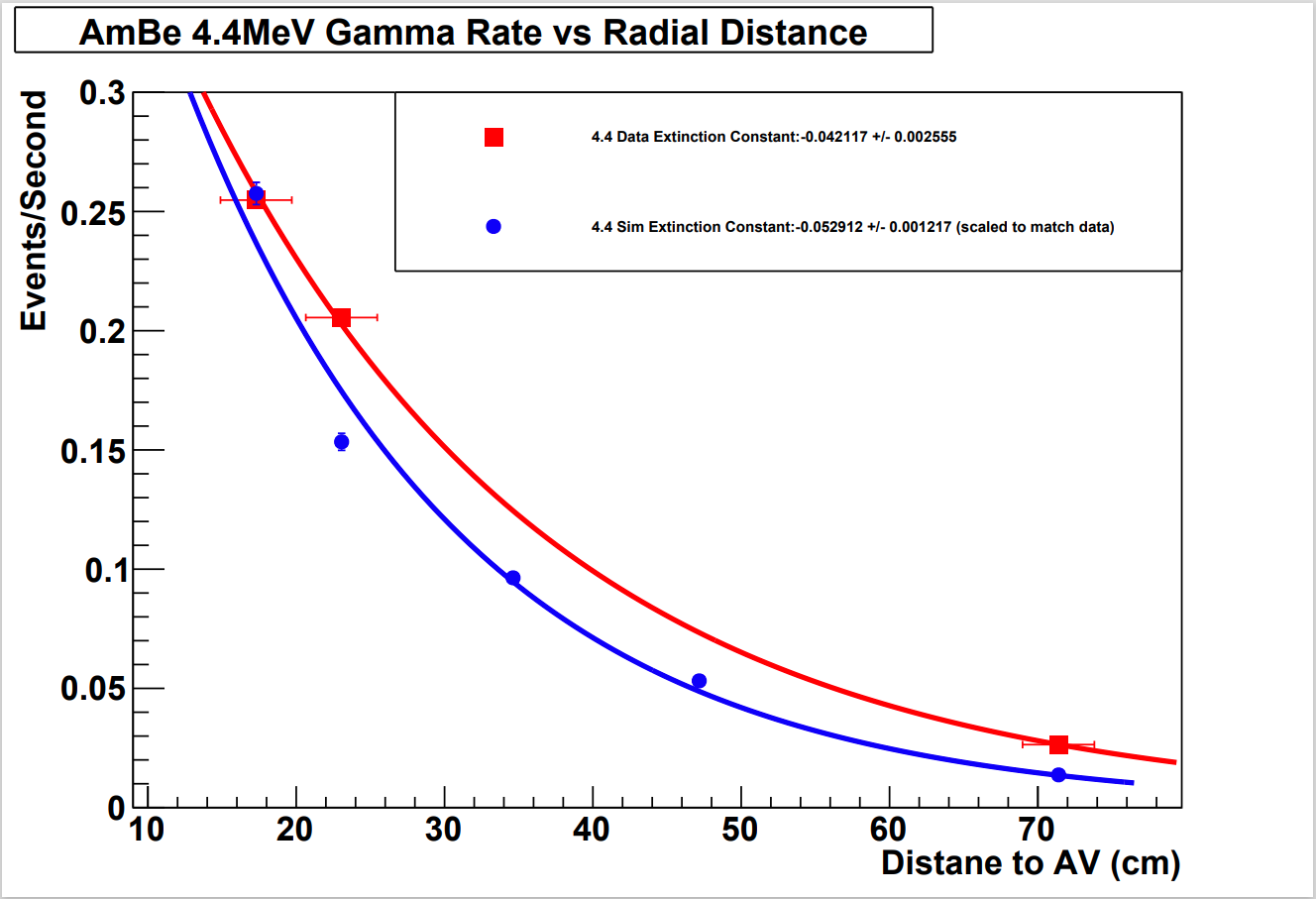 Internal Simulation Data
Diminished Counts and Energy Reconstruction
Seen near the edge of the Acrylic Vessel

Better Reconstruction
Seen for events closer to the center of the AV
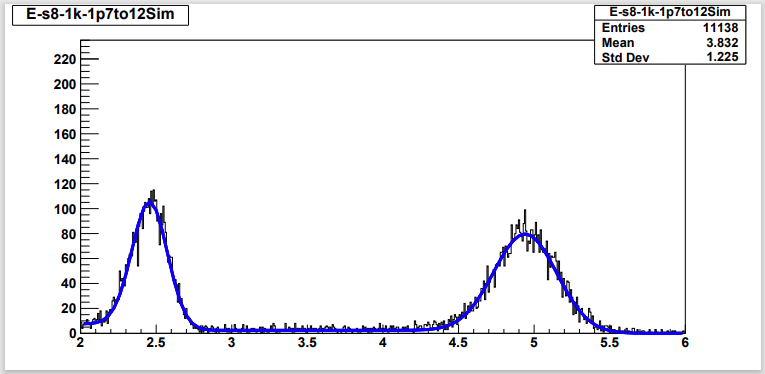 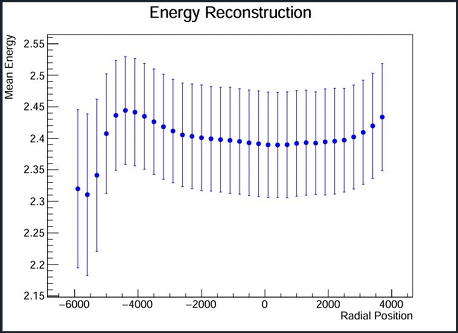 Next Steps
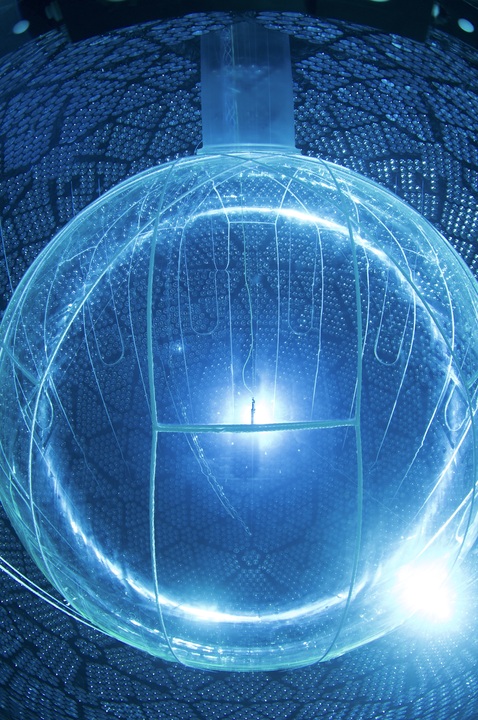 Perform Internal Calibration Plan with AmBe Source
To validate internal calibration simulations 


Analyze Simulations Conducted in Neck Region
To understand the effects of the neck geometry on reconstruction


Compare Simulations and Data From Internal Calibration
Once the source has been deployed
Thanks To:
Christine Kraus - Supervisor and Editor
Ryan Bayes - Mentor and Editor

Bonus thanks to:
Matt Depatie and Mark Ward

Questions?
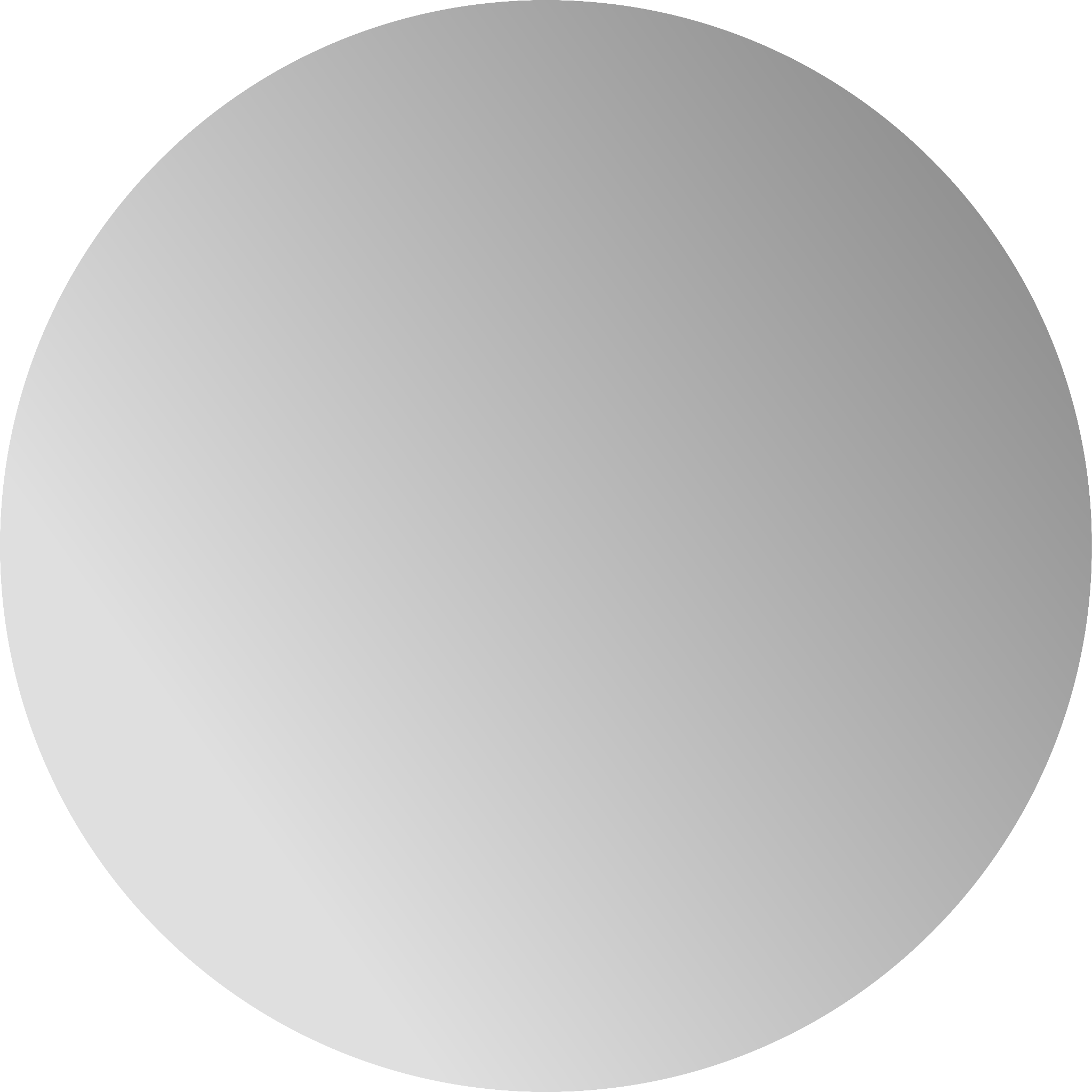 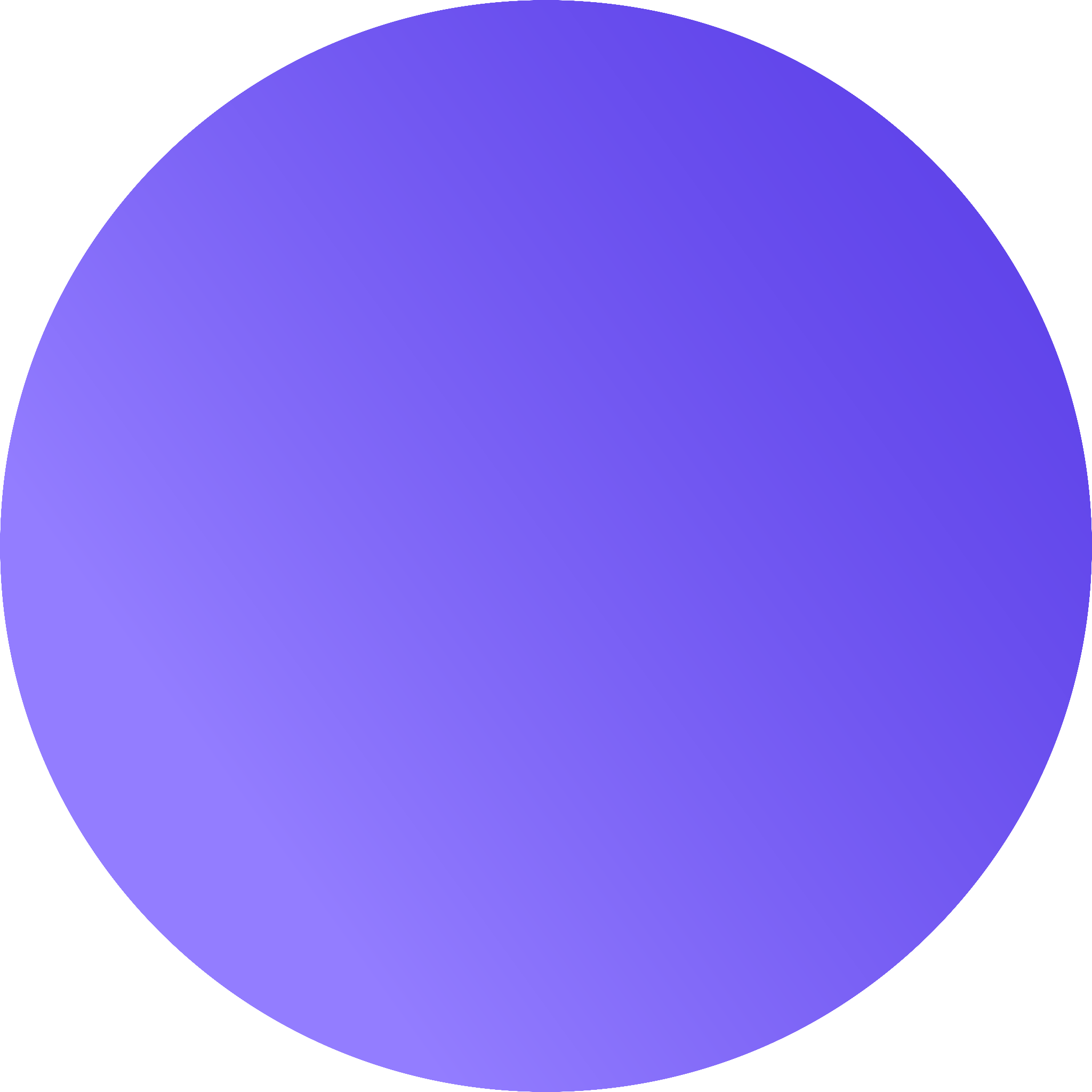